আজকের ক্লাশে সবাইকে
স্বাগতম
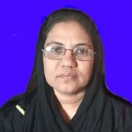 উম্মে ছালমাকম্পিউটার প্রদর্শকশহীদ জিয়া বিজনেস ম্যানেজমেন্ট ইনস্টিটিউটিপেকুয়া, কক্‌সবাজার।
০১৮৭০৭১৬১৭৯
ummaysalma203@gmail.com
এইচ.এস.সি (বিএম)
কম্পিউটার অফিস অ্যাপ্লিকেশন-২
শ্রেণিঃ দ্বাদশ
নেটওয়ার্ক টপোলজি
সময়ঃ ৫০ মিনিট।
তারিখঃ  ২৬-10-২০২০খ্রিঃ।
নিচের ছবি গুলো লক্ষ্য কর
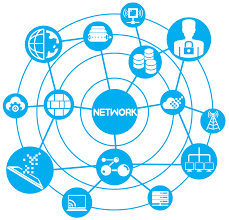 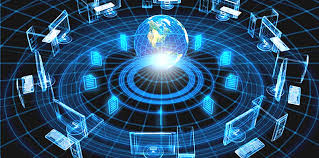 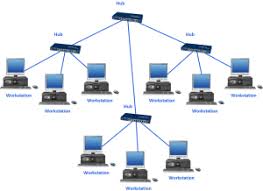 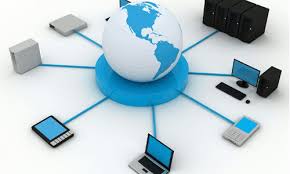 * ছবিতে কি দেখানো হয়েছে?
* ছবিতে  বিভিন্ন প্রকার ট্টপোলজি দেখানো হয়েছে।
আজকের পাঠ
টপোলজি
শিখনফল
এই পাঠ শেষে  শিক্ষার্থীরা----
১। কম্পিউটার নেটওয়ার্ক টপোলজি কি বলতে পারবে।
২। কম্পিউটার নেটওয়ার্ক টপোলজির প্রকারভেদ চিহ্নিত করতে পারবে।
৩। নেটওয়ার্ক টপোলজি গুলো ব্যাখ্যা করতে পারবে।
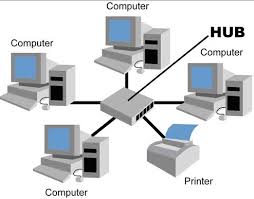 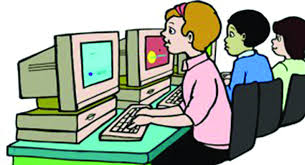 কম্পিউটার নেটওয়ার্ক
কম্পিউটার নেটওয়ার্কের প্রকারভেদ।
1.LAN(Local Area Network)
  2.PAN(Personal Area Network)
  3.MAN(Metropoliton Area Network)
  4.WAN(Wide Area Network)
নেটওয়ার্ক টপোলজি গুলো পাঁচ প্রকার
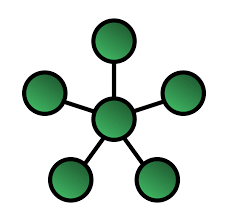 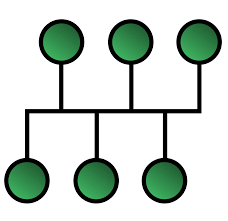 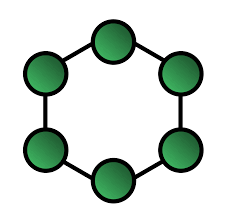 স্টার টপোলজি
রিং টপোলজি
বাস টপোলজি
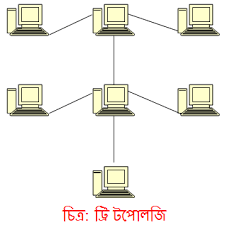 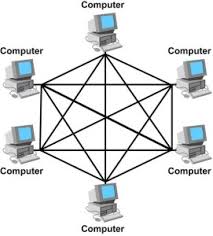 ট্টি টপোলজি
মেশ টপোলজি
একক কাজ
১। PAN এর পূর্ণরূপ কী?
    ২। WAN এর পূর্ণরূপ কী
দলীয় কাজ
প্রত্যেক দল টপোলজির দুইটি করে বৈশিষ্ট্য লিখ।
মূল্যায়ন
ক্লীক করে মূল্যায়নে অংশ নাও।
বাড়ীর কাজ
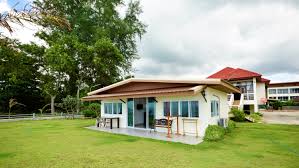 বিভিন্ন প্রকার টপোলজির পরিচিতি শিখবে ও লিখবে।
ধন্যবাদ